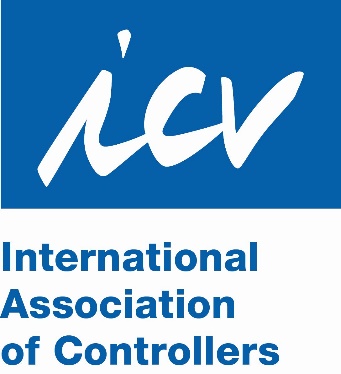 Team 1:
   „Liquidity”
Final meeting ICV Work Group 2020 
06.11.2020
Team members: 
Jörn Ney, Luiza Arcab, Mariusz Rzeźnikiewicz, Anita Lazovic
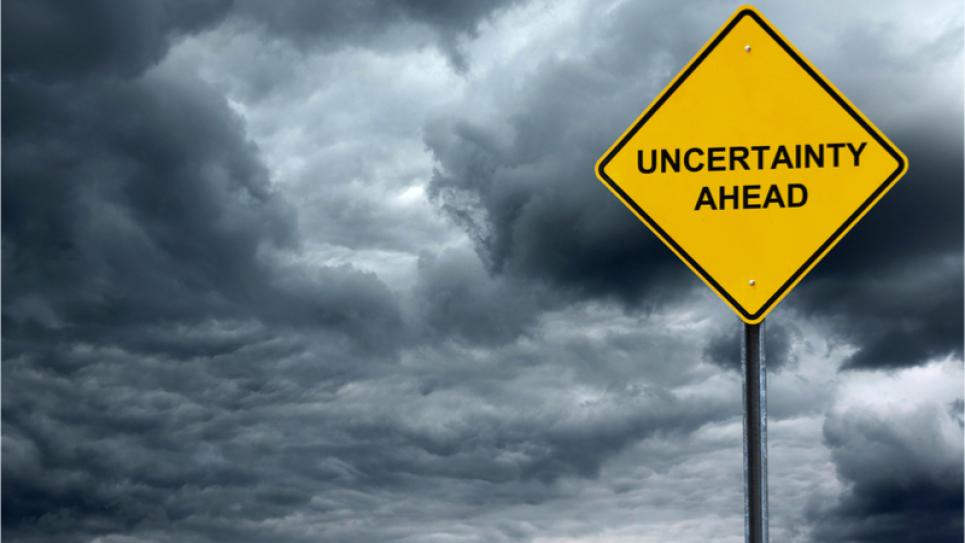 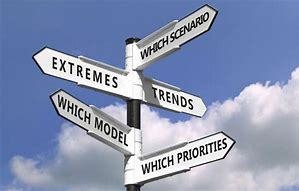 ?
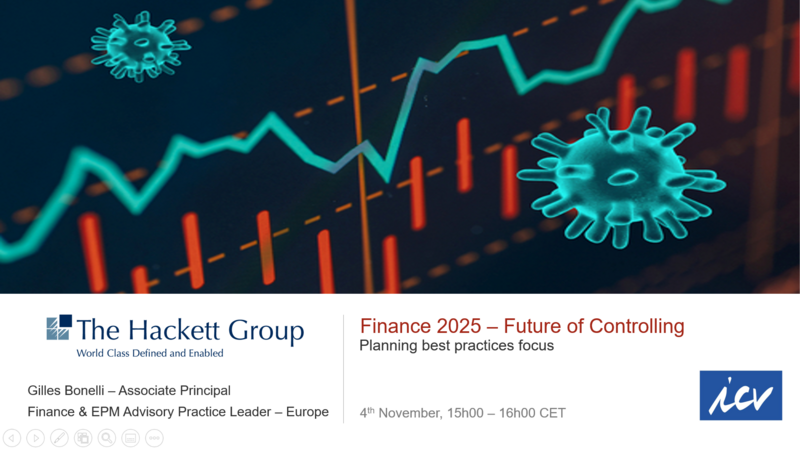 Liquidity – Our Approach
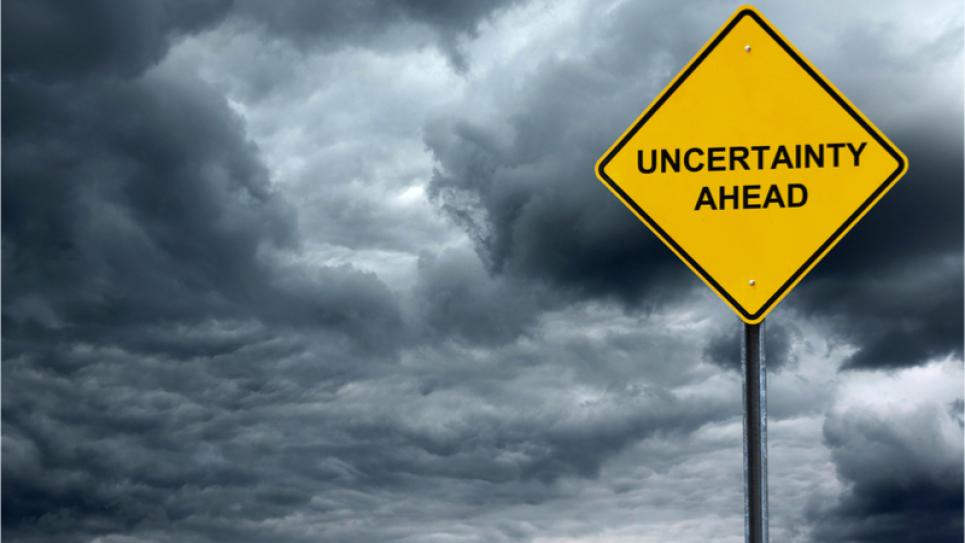 How to consider RISK (of pandemic) in the planning model?
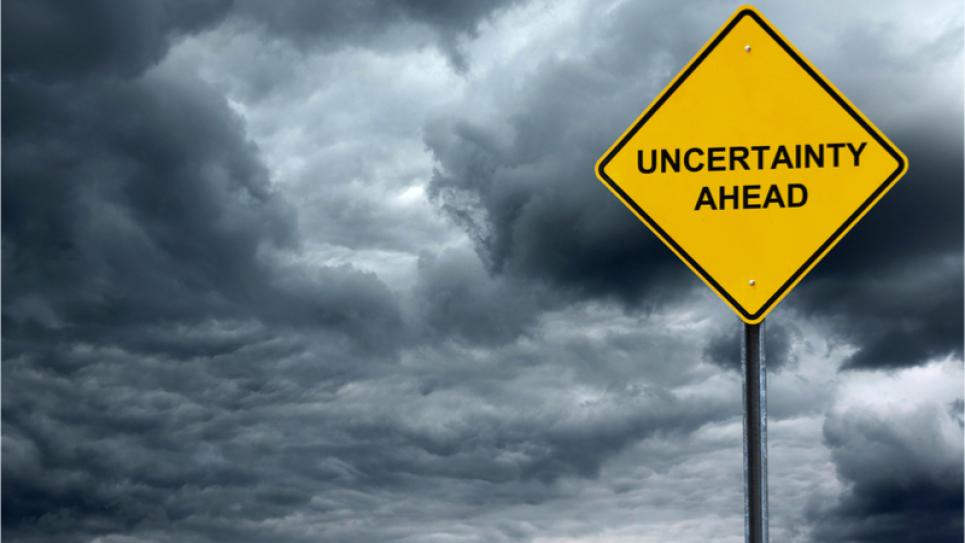 What can be an impact on our liquidity?
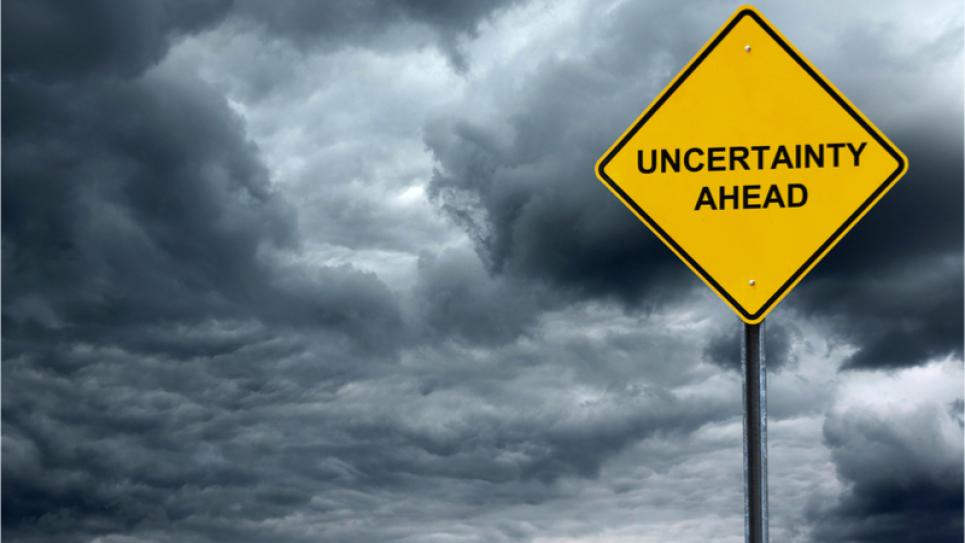 How far can we influence Working Capital to stay safe with cash position?
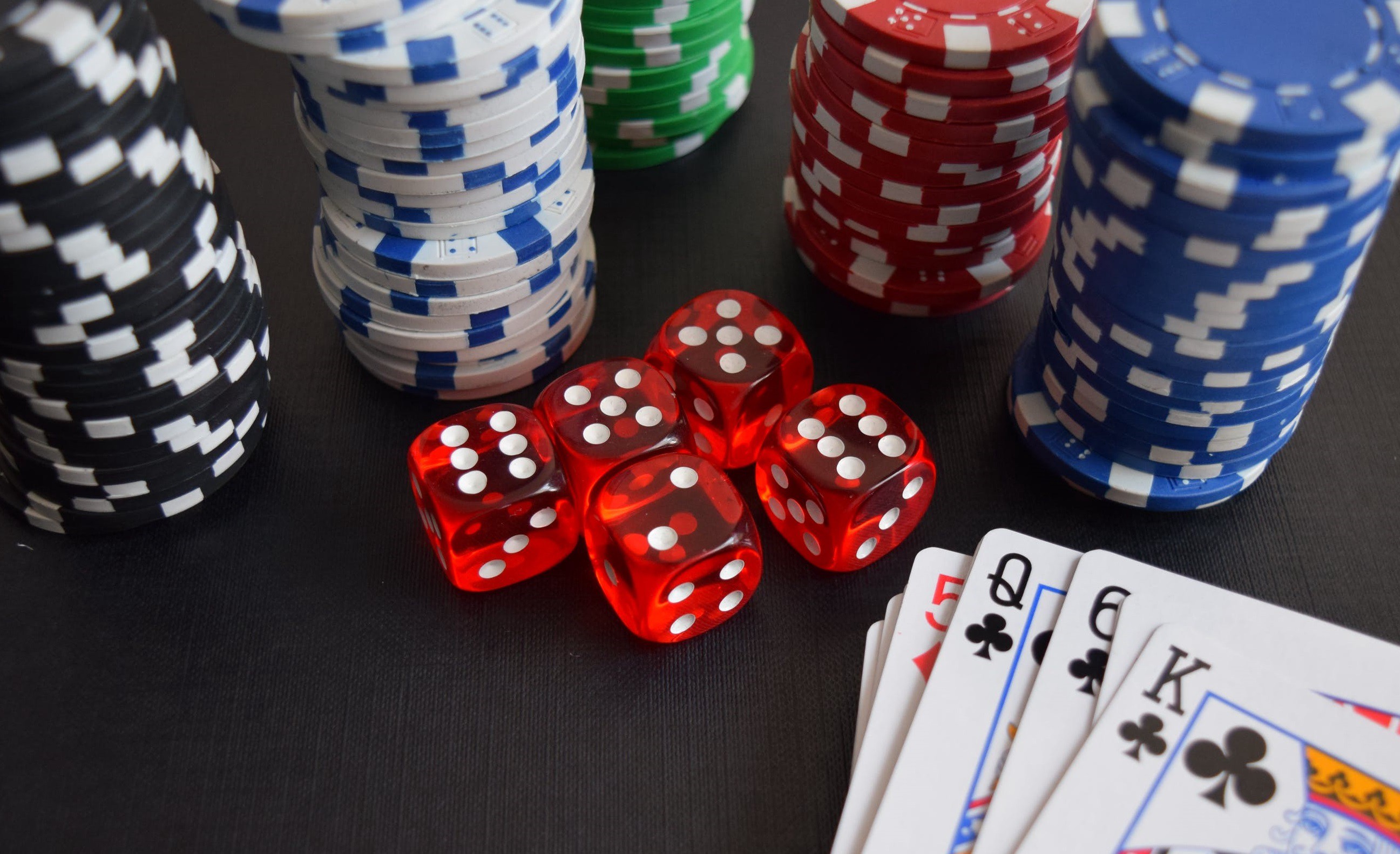 Monte-Carlo-Simulation
Monte-Carlo-Simulation
A Monte Carlo simulation is a model used to predict the probability of different outcomes when the intervention of random variables is present.
Monte Carlo simulations help to explain the impact of risk and uncertainty in prediction and forecasting models.
Only with MCS is possible to:
perform thousands of sensitivity analysis and scenario analysis 
simulate and aggregate the different risk
get the probability distributions, which are necessary for making business decisions
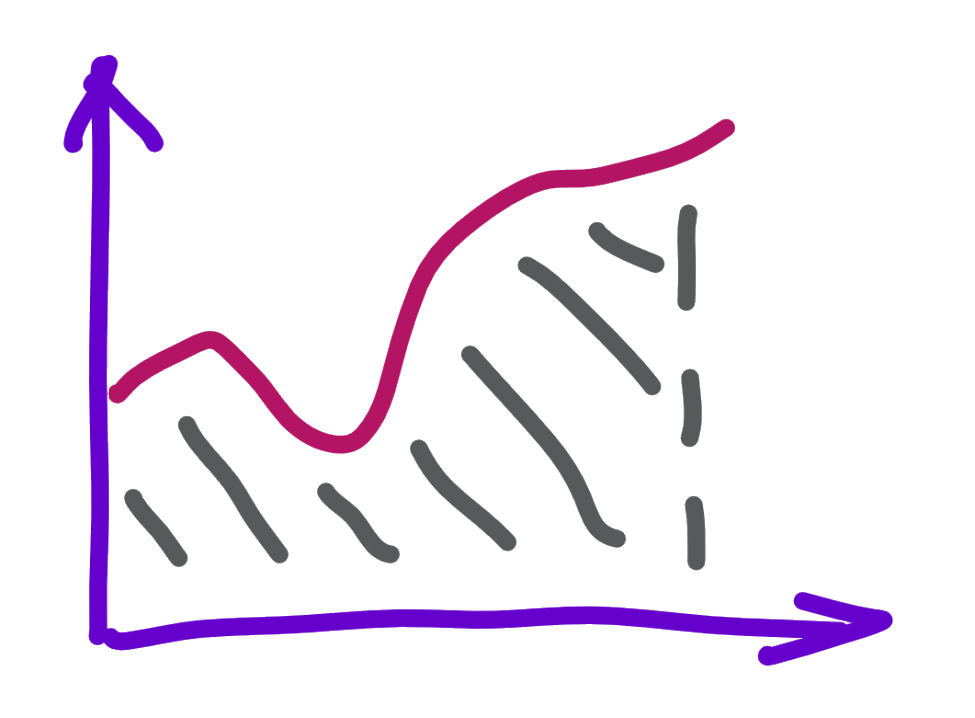 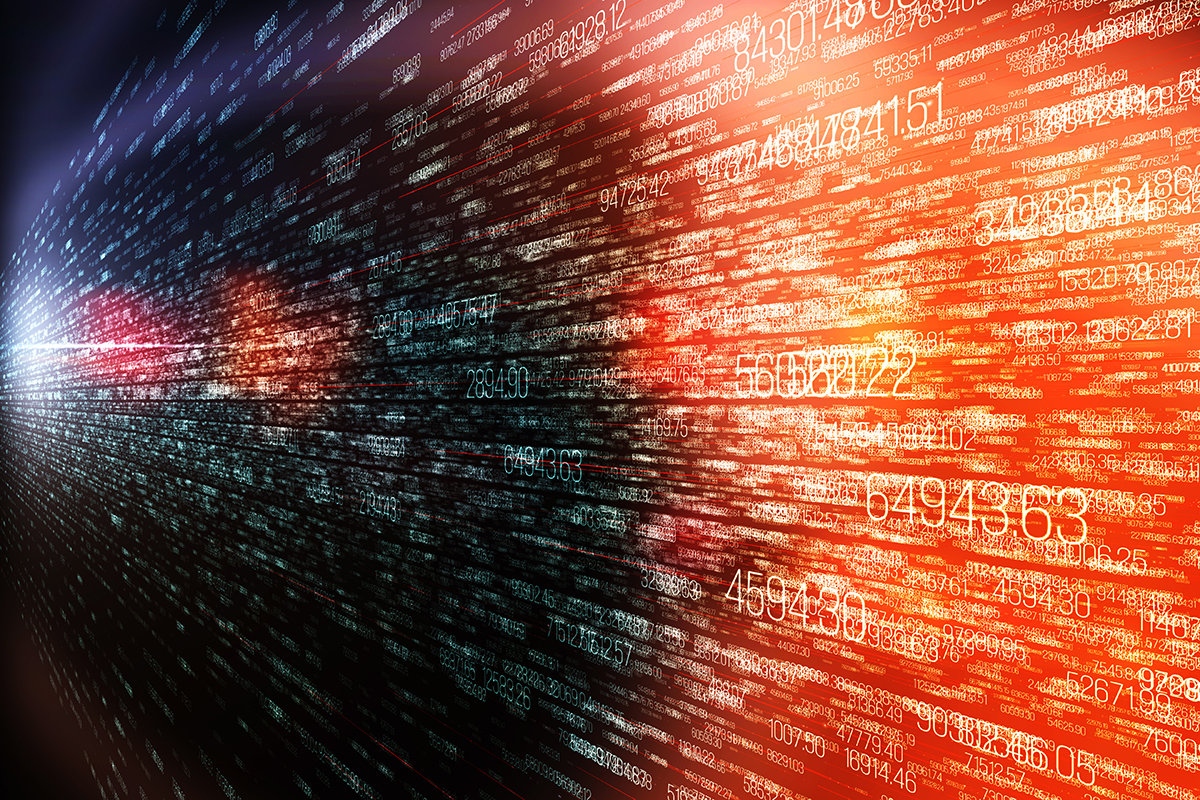 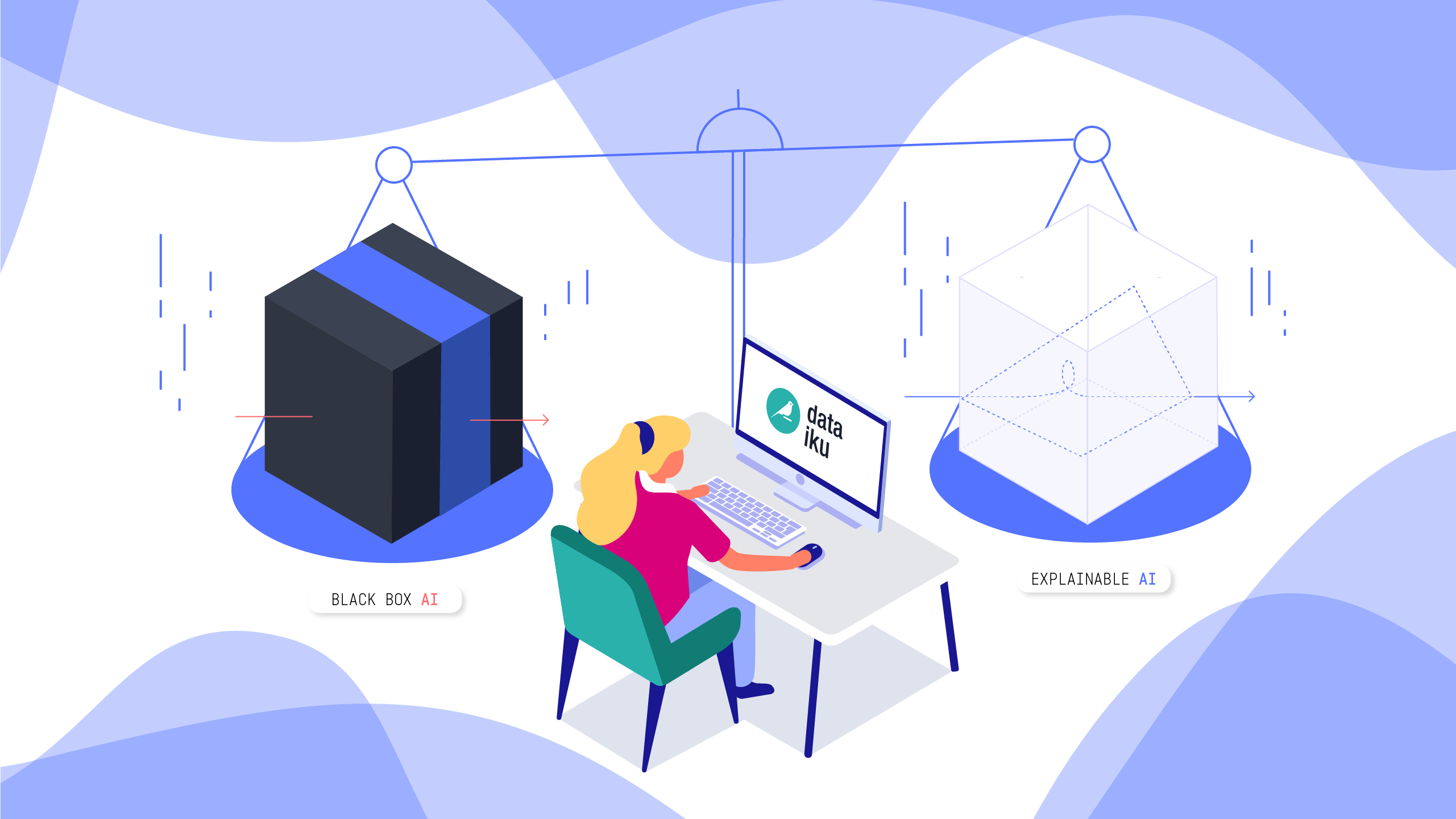 Liquidity Model as supporting tool
Creation
From very beginning
Own team work
Knowledge investigtion
Liquidity Model
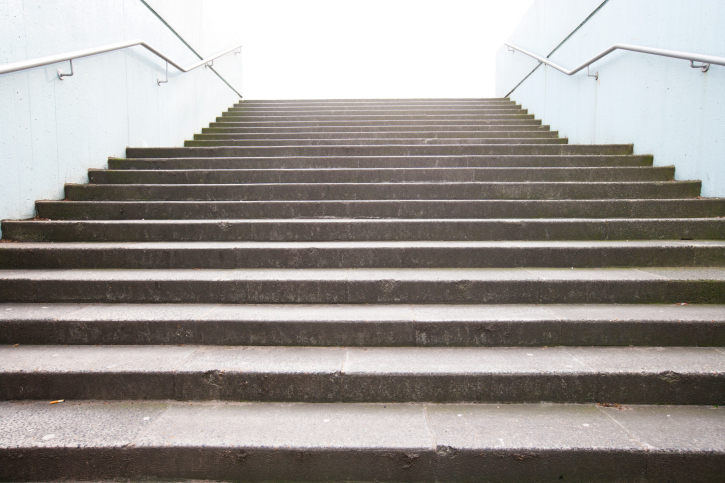 Interpreat the outcomes
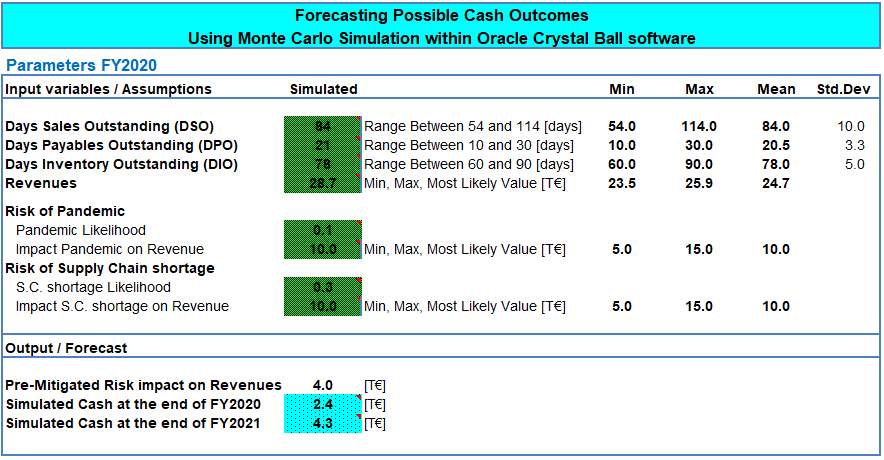 Run the simulation with Monte Carlo
Add the risk (likelihood/impact) to the model
Define assumptions (range,distribution parameters)
Define the key risk input variables
Define the key risk input
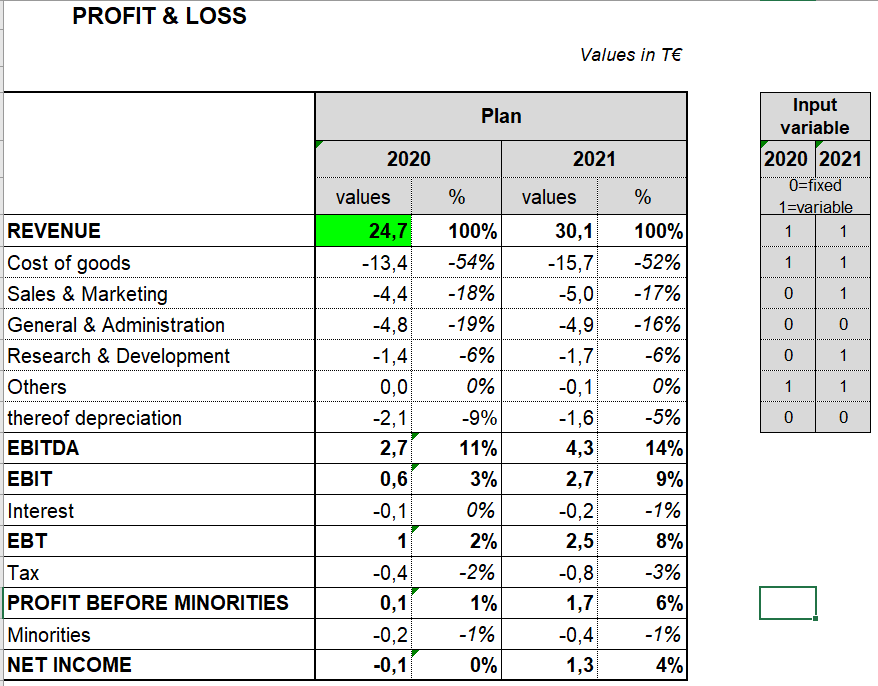 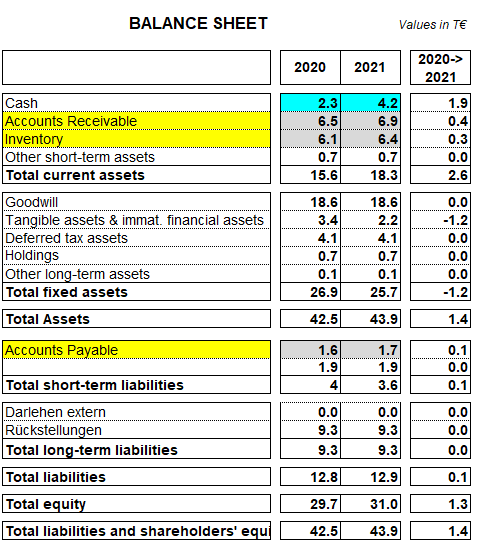 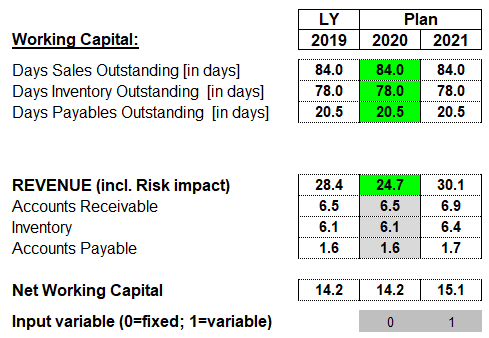 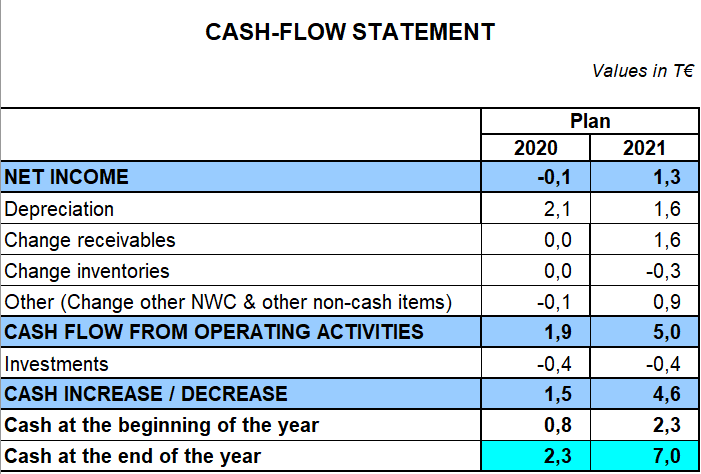 Assumptions - range & distribution parameters
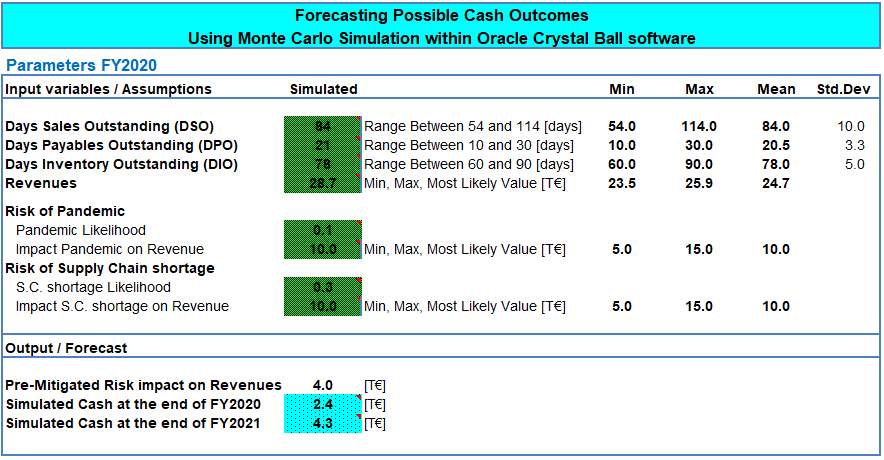 Add the risk (likelihood/impact) to the model
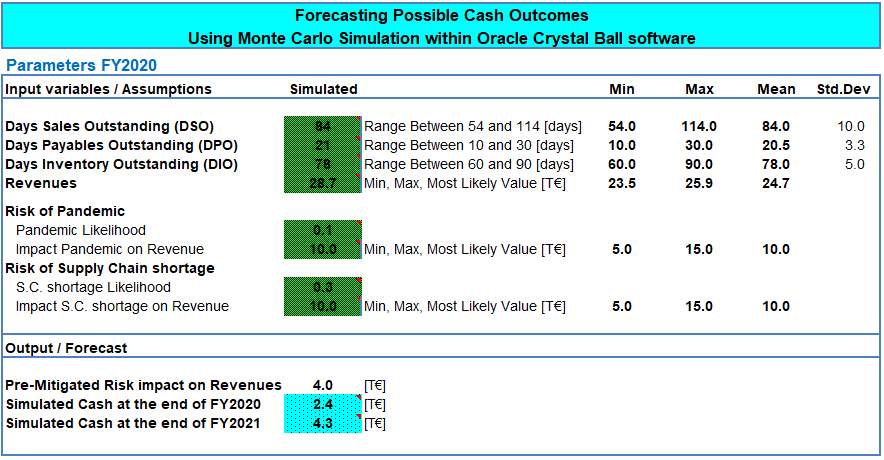 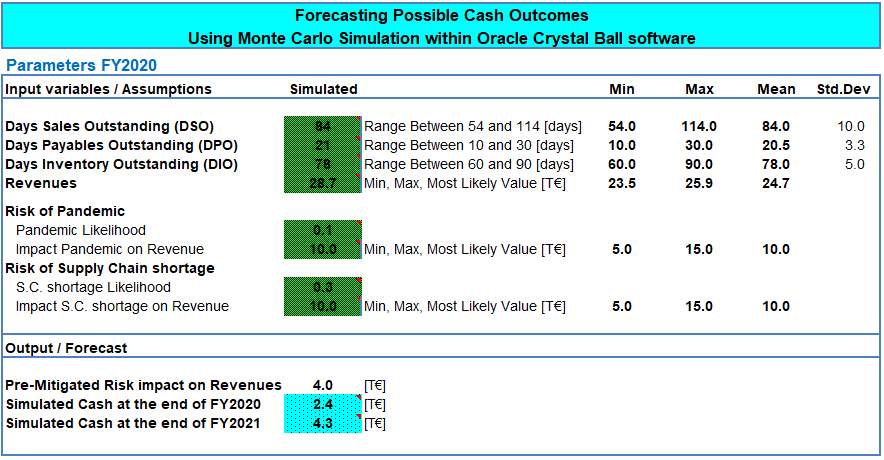 Run the simulation with Monte Carlo
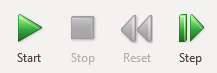 Interpreat the outcomes
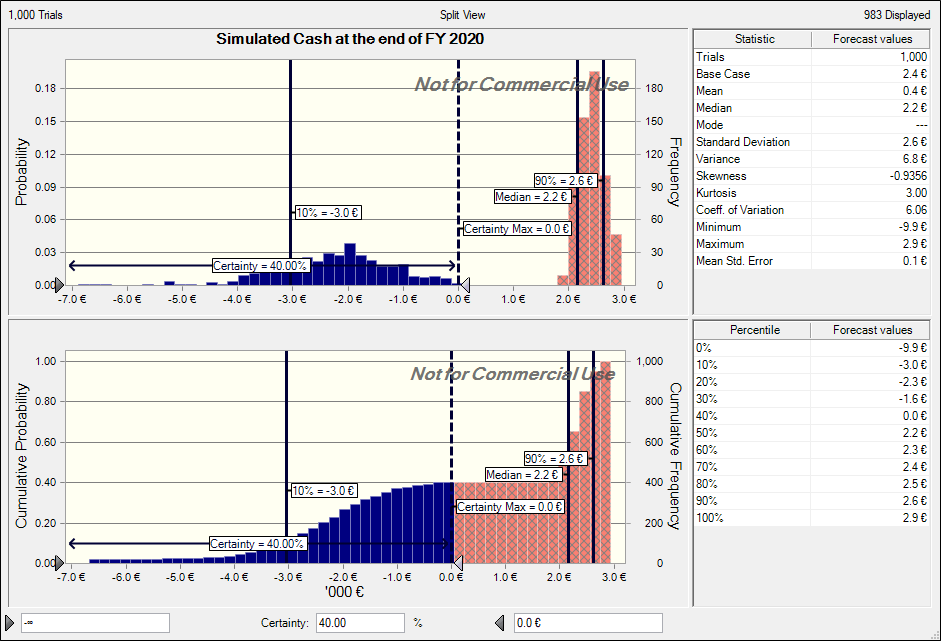 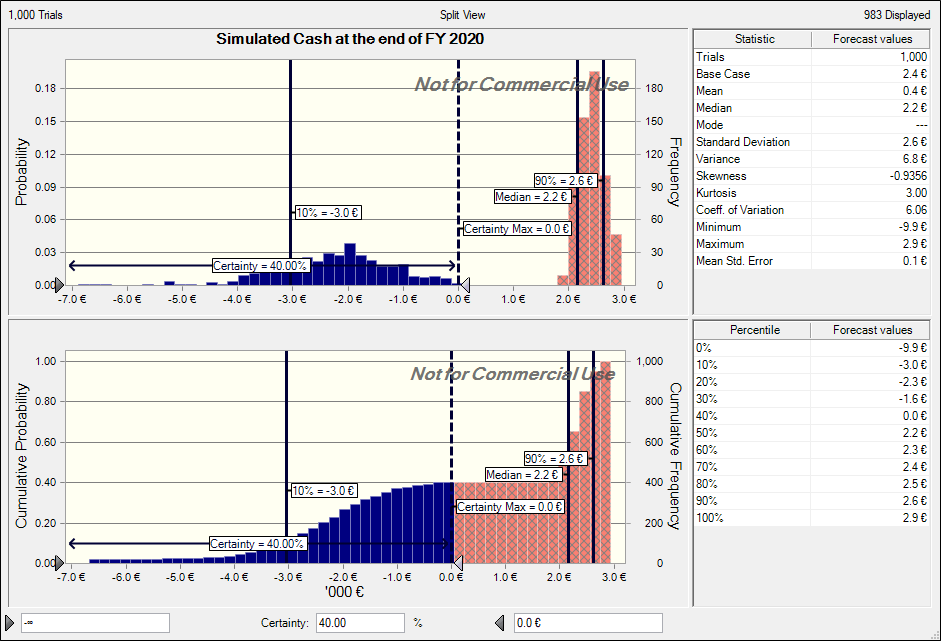 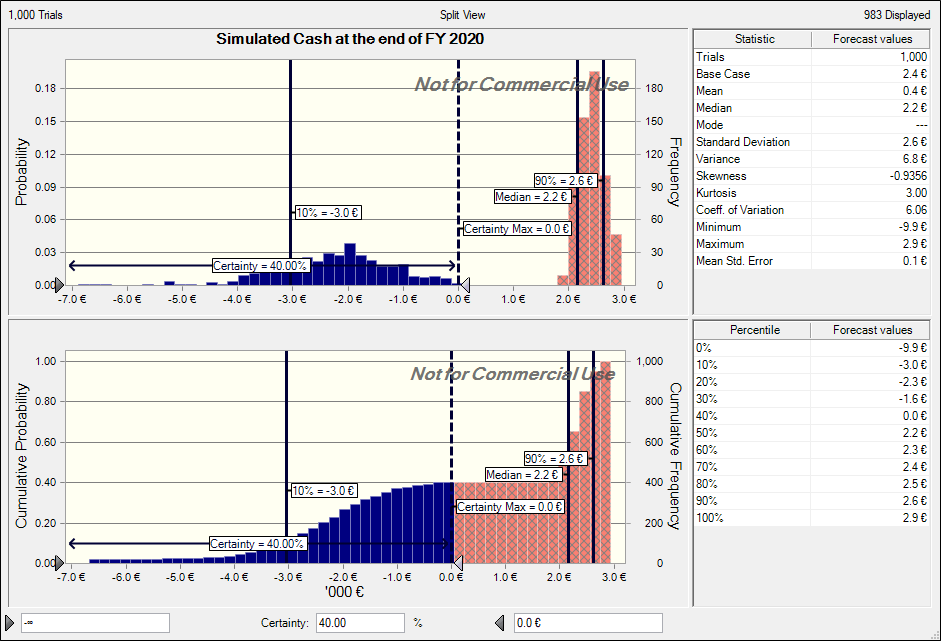 There is a 40% chance of a cash forecast value being equal to or less than 0 € in  FY2021.
Monte-Carlo-Simulation
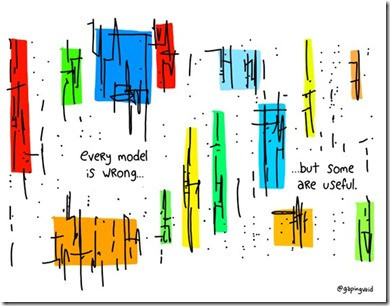 Liquidity Management
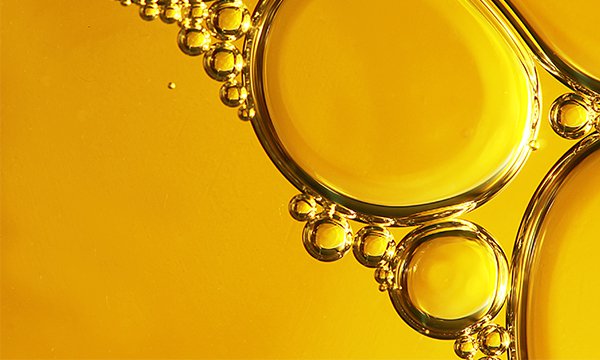 How to optimize working capital management in your company to stay with positive cashflow ?
Liquidity Management
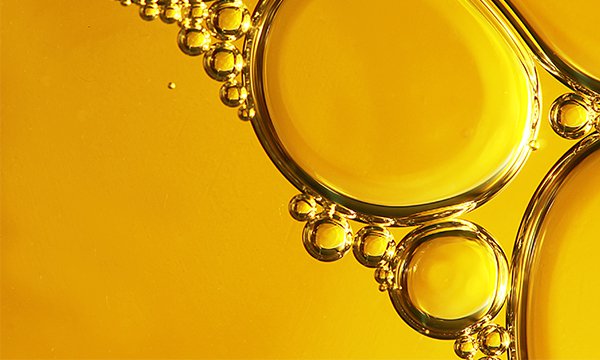 Customer Payment Terms Management Policy
DSO = 84 days +/- 30 days
Customer Policy - Critical Questions to Answer
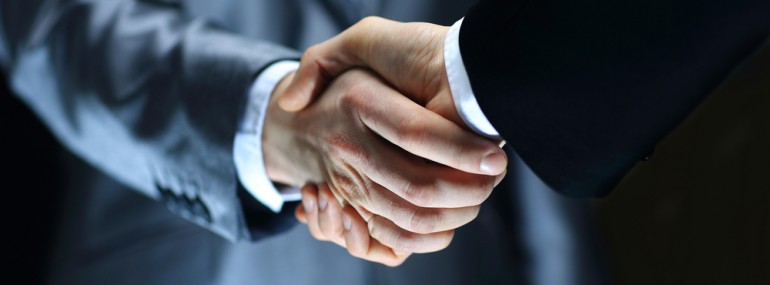 What is the probability of running out of cash if customers on average pay 20 or 30 days later ?
How many additional days of collecting receivables could I accept to be 75% sure of having positive cash flow at the end of year ?
What is the expected value of days of collecting receivables to lower probability of running out of cash to 3%? Then, how many days I should shorten collecting receivables on average ?
How to find answers in a few minutes?
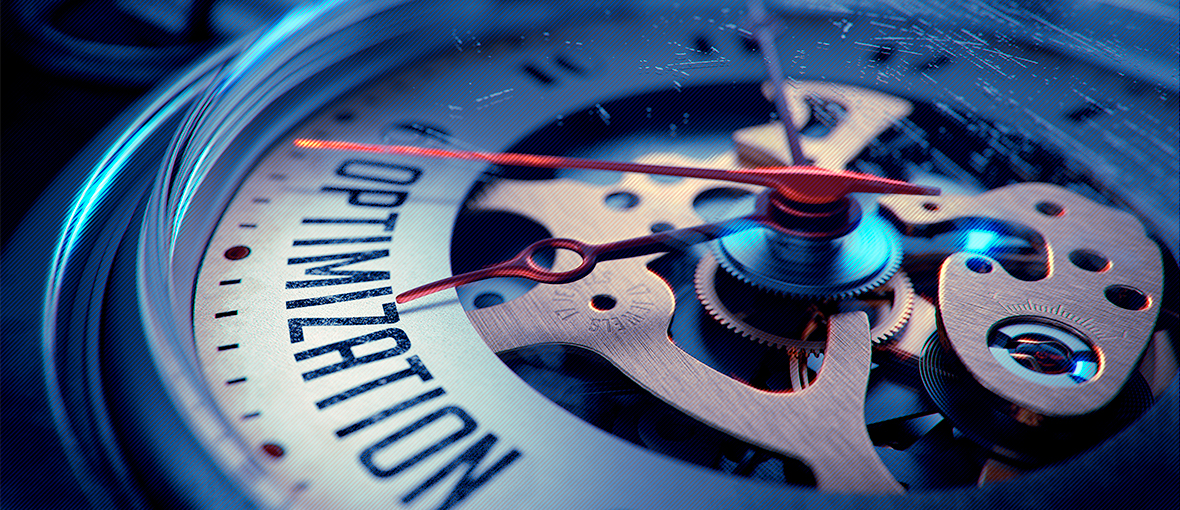 What is the probability of running out of cash if customers on average pay 30 days later ?
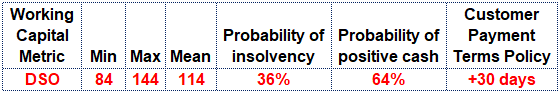 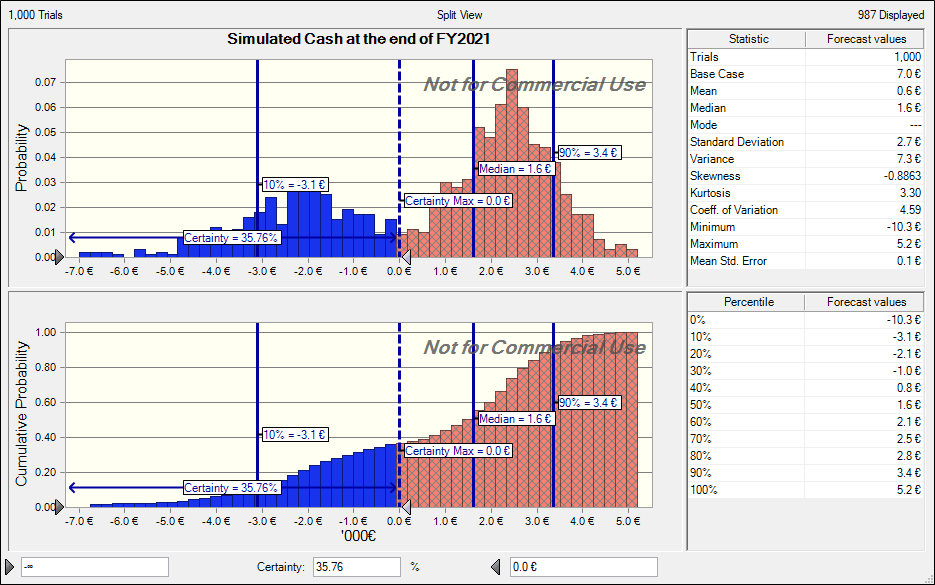 How many additional days of collecting receivables could I accept to be 75% sure of having positive cash value at the end of year ?
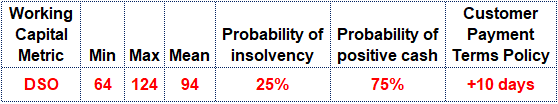 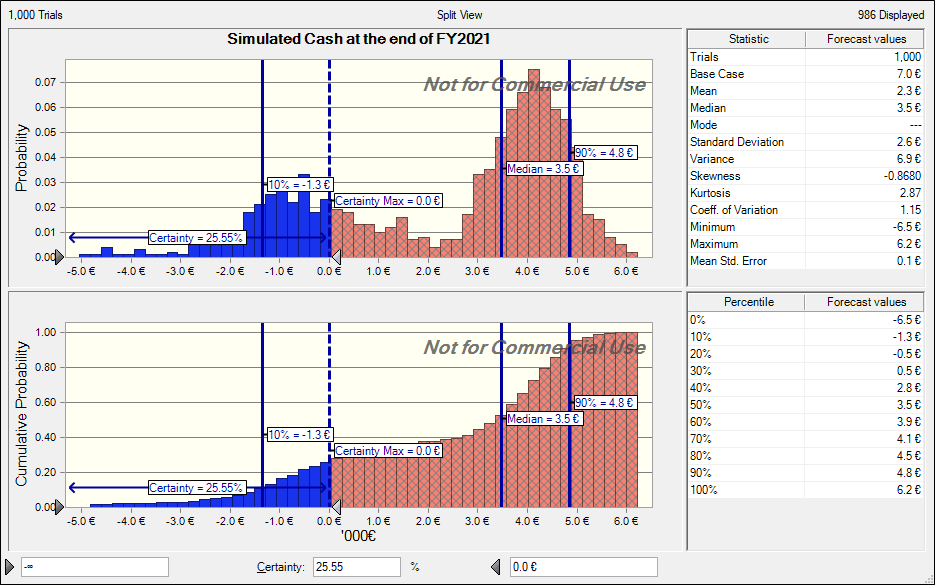 What is the expected value of days of collecting receivables to lower probability of running out of cash to 3%? Then, how many days I should shorten collecting receivables on average ?
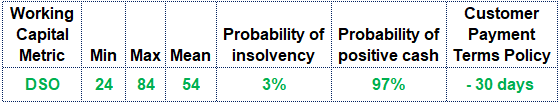 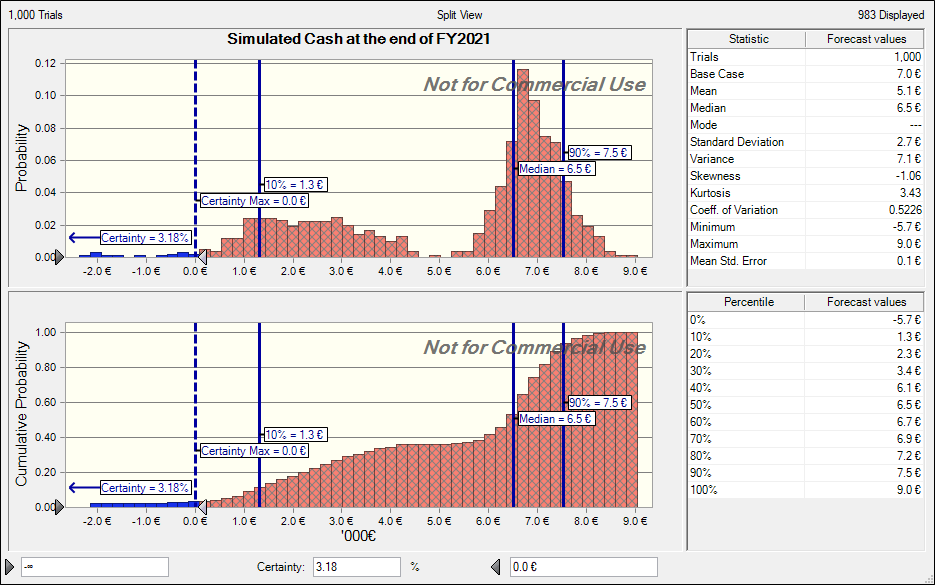 What is the best customer payment terms management policy – based on Monte-Carlo-Sim?
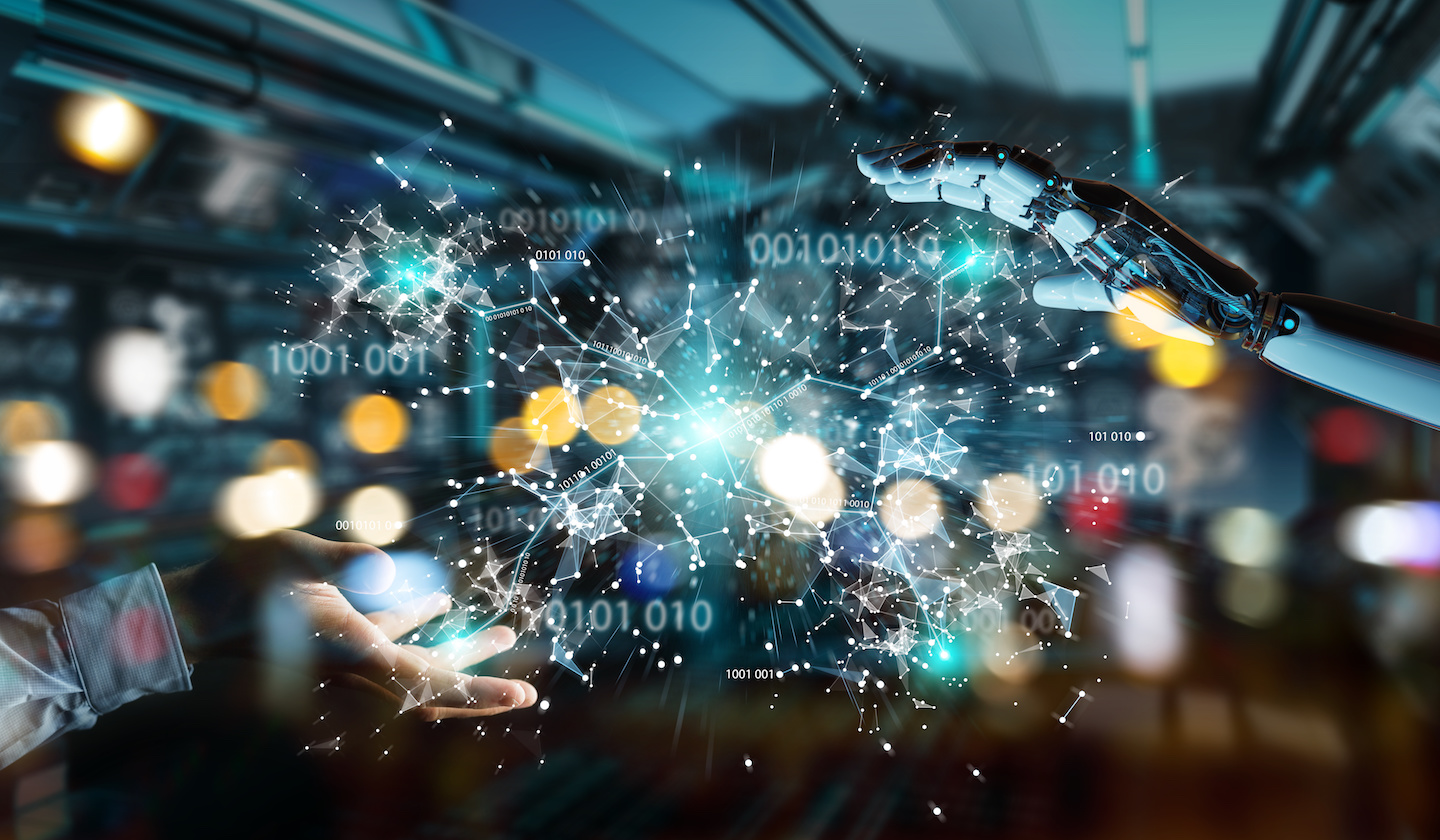 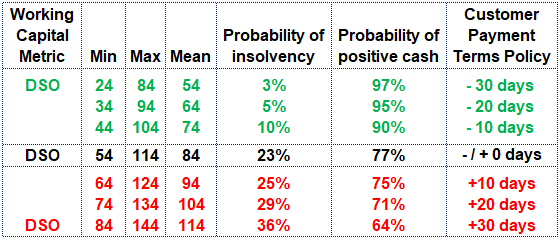 Monte-Carlo-Simulation
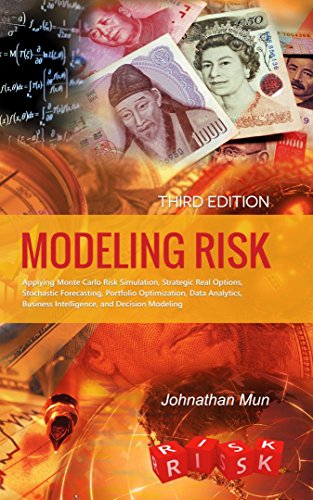 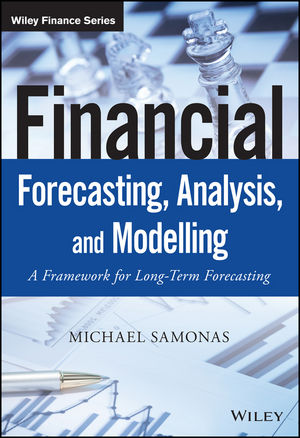 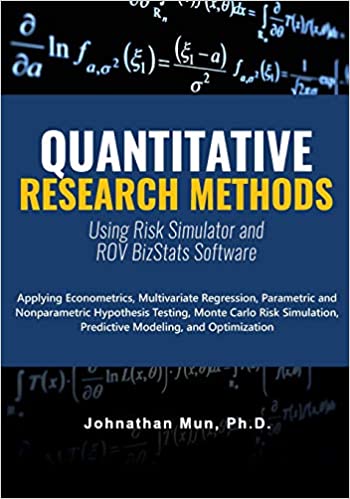 https://youtu.be/BZZLRpwrDLI